Своя игра
по теме
«Жизнедеятельность организмов»
Автор : Францева Т.В.
 МБОУ  «СОШ № 48 г. Нижнеудинск»
Правила игры
Право первого хода разыгрывается жребием
 Правильный ответ оценивается суммой баллов, назначенной за вопрос
 При неправильном ответе - право хода передается соперникам
Значение знаков
«Счастливый случай» - команда получает удвоенное число баллов за данный вопрос; 
если ответ неверный - баллы не снимаются.
Вопрос-аукцион - одна команда может перекупить вопрос у другой.
«Кот в мешке» - вопрос надо отдать другой команде.
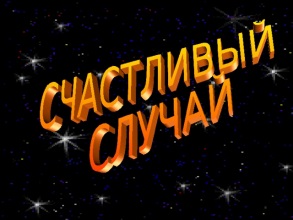 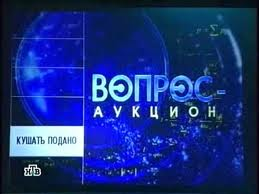 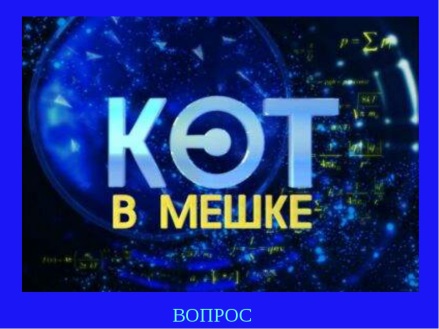 I раунд
10
20
30
40
50
10
20
30
40
50
10
40
20
30
50
10
20
30
40
50
Конечные продукты обмена веществ могут вызвать отравление организма, накапливаясь в тканях.
Почему должны быть удалены из организма человека конечные продукты обмена веществ?
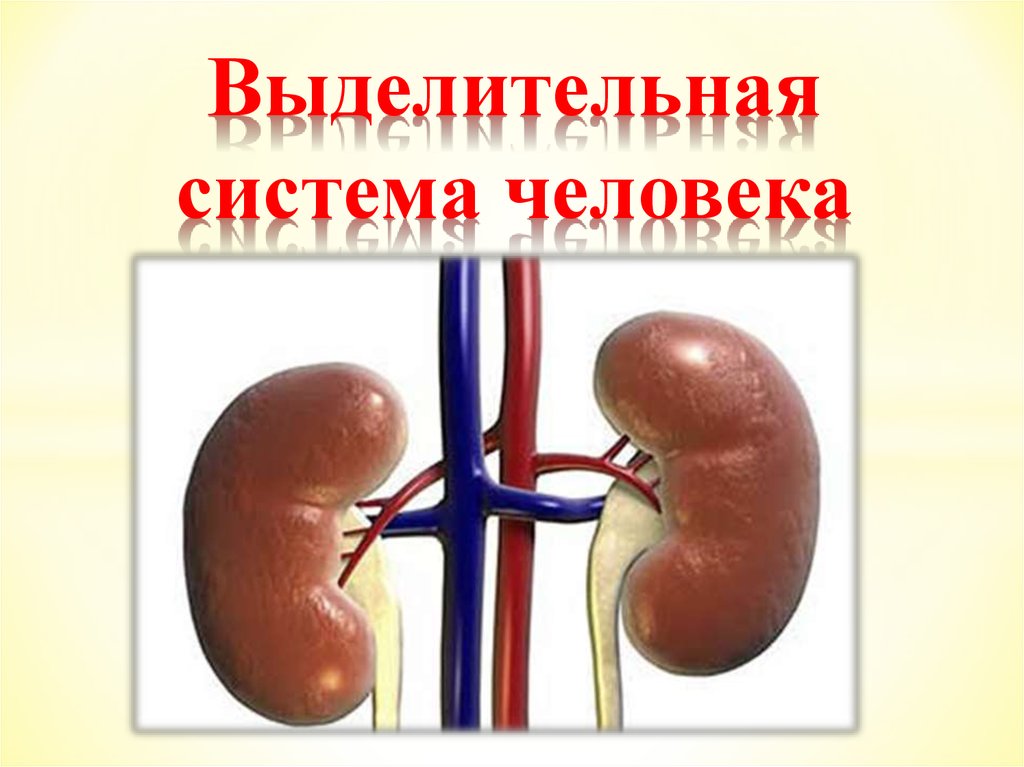 Выделительная система насекомых представлена тонкими, длинными трубочками, один конец которых лежит в полости тела, а другой открывается в задний отдел кишечника.
Чем представлена выделительная система  насекомых?
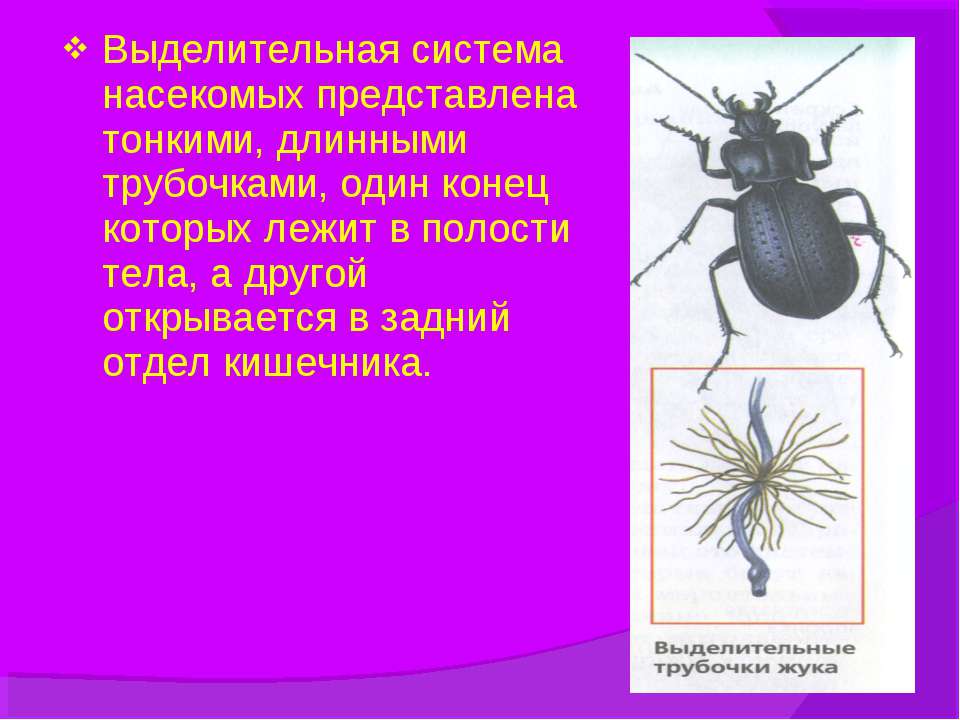 Органы выделения рака представлены парой зелёных желёз, расположенных в передней части головогруди (у основания длинных усиков и открываются наружу). Каждая железа состоит из двух отделов — собственно железы и мочевого пузыря.
Чем представлены органы выделения рака?
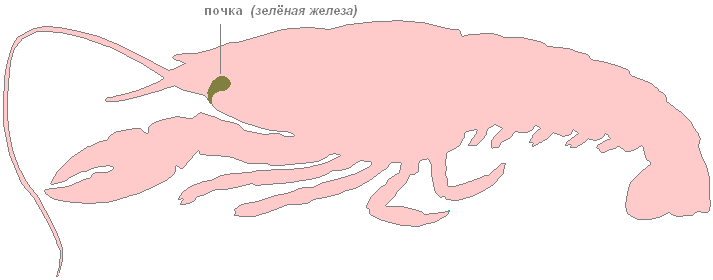 Ненужные вещества у одноклеточных удаляются благодаря сократительной вакуоли.
Благодаря чему удаляются ненужные вещества у одноклеточных?
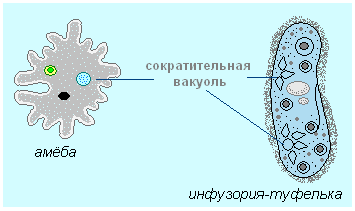 Микроскопическая единица почки
Что такое нефрон?
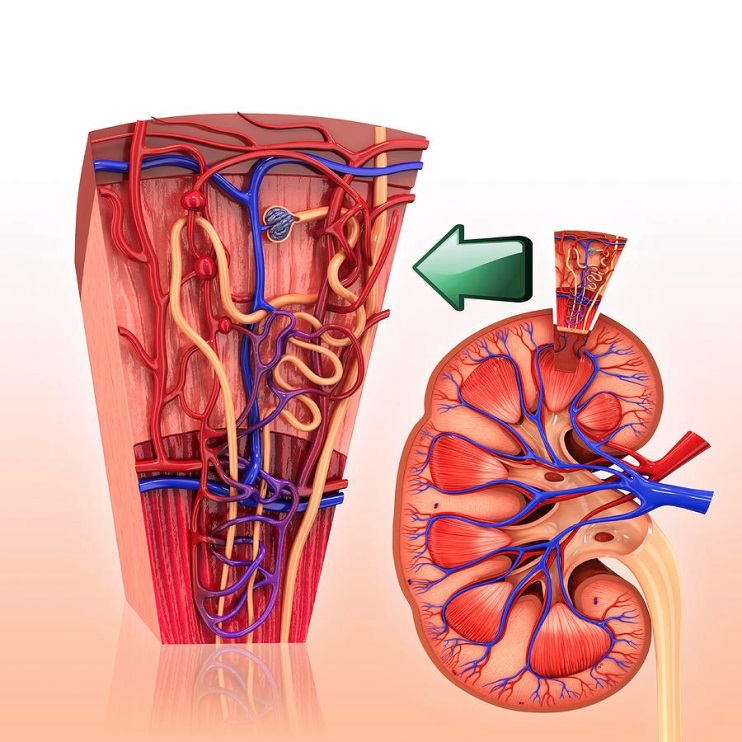 Паразити́зм — один из типов сосуществования организмов, при котором один из них (паразит) определённое время использует другого (хозяина) в качестве источника питания и среды обитания, частично или полностью возлагая на него регуляцию своих взаимоотношений с окружающей средой.
Что такое паразитизм?
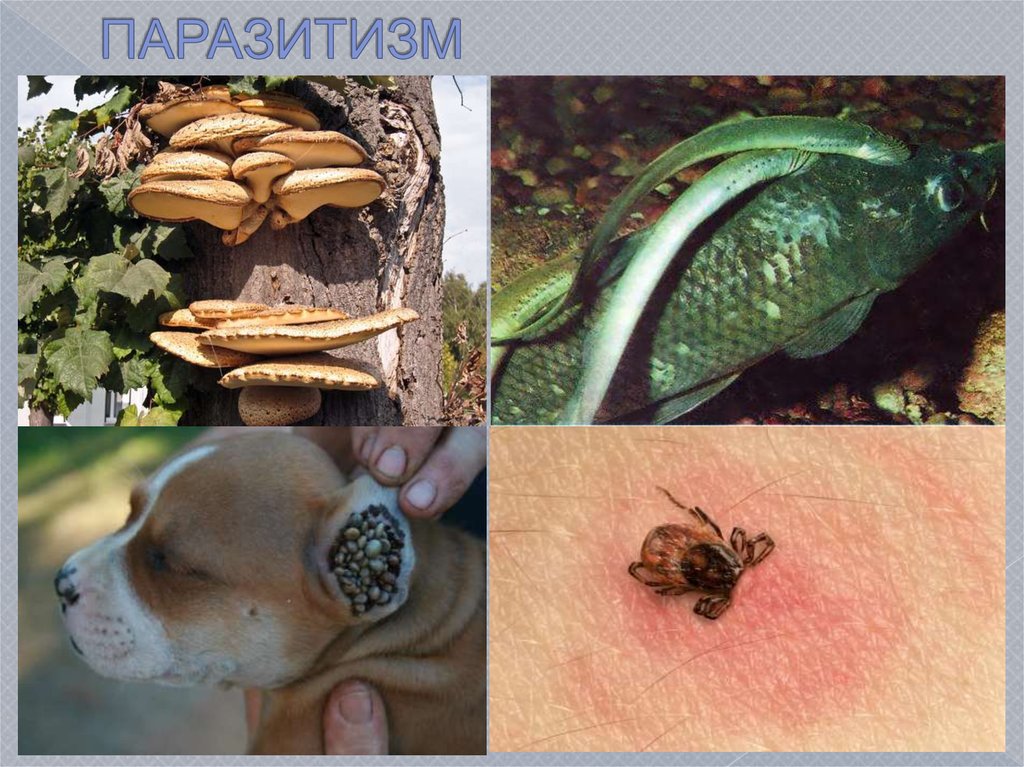 Автотро́фы - организмы, синтезирующие органические вещества из неорганических
Что называется автотрофами?
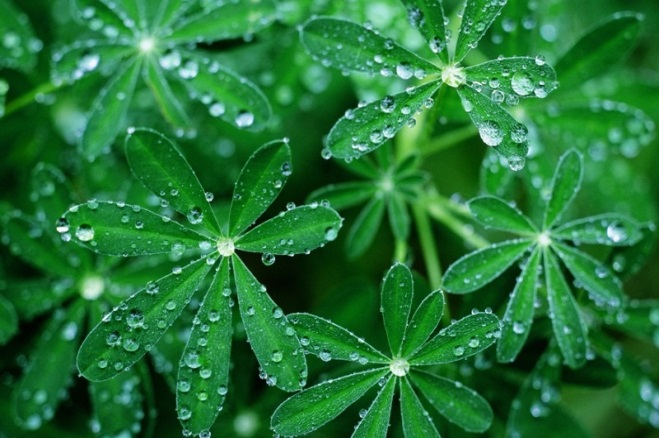 Симбио́з- взаимоотношения между разными биологическими видами, при которой хотя бы один из них получает для себя пользу.
Что такое симбиоз?
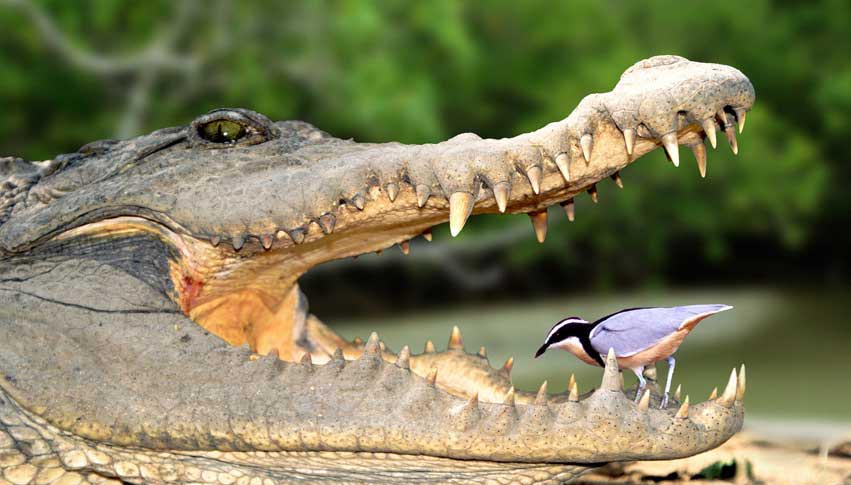 Гетеротрофы- организмы, которые не способны синтезировать органические вещества из неорганических 
путём фотосинтеза или хемосинтеза; 
им требуются органические вещества, произведённые другими организмами.  
Все животные и грибы - гетеротрофы.
Кто такие гетеротрофы?
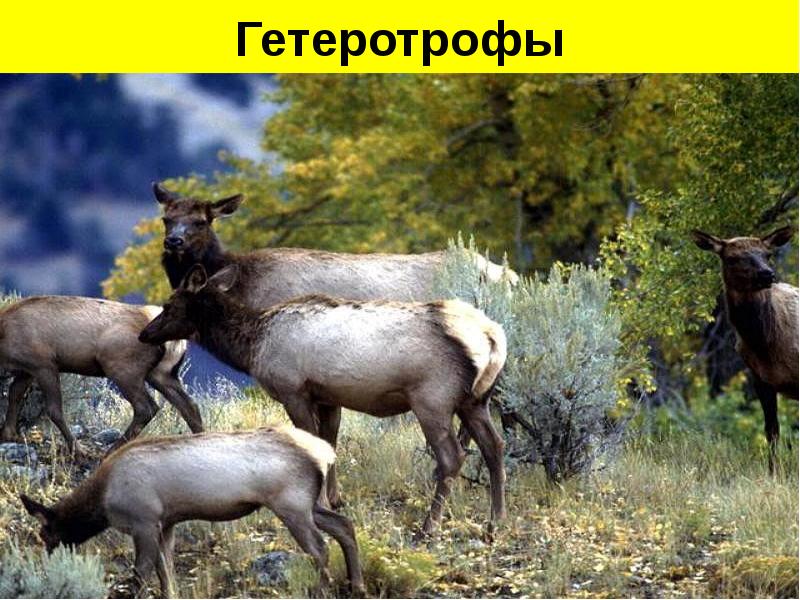 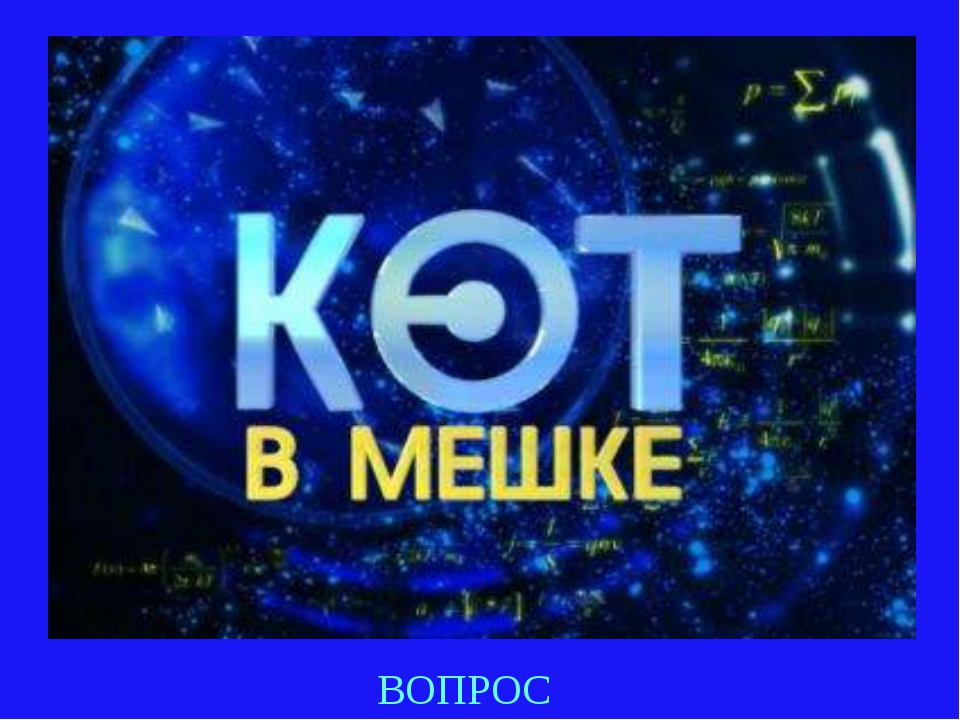 Назовите самые крупные железы
Самые крупные железы - печень и поджелудочная железа
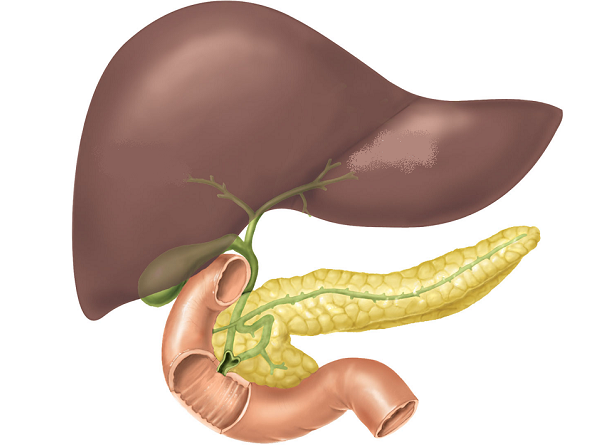 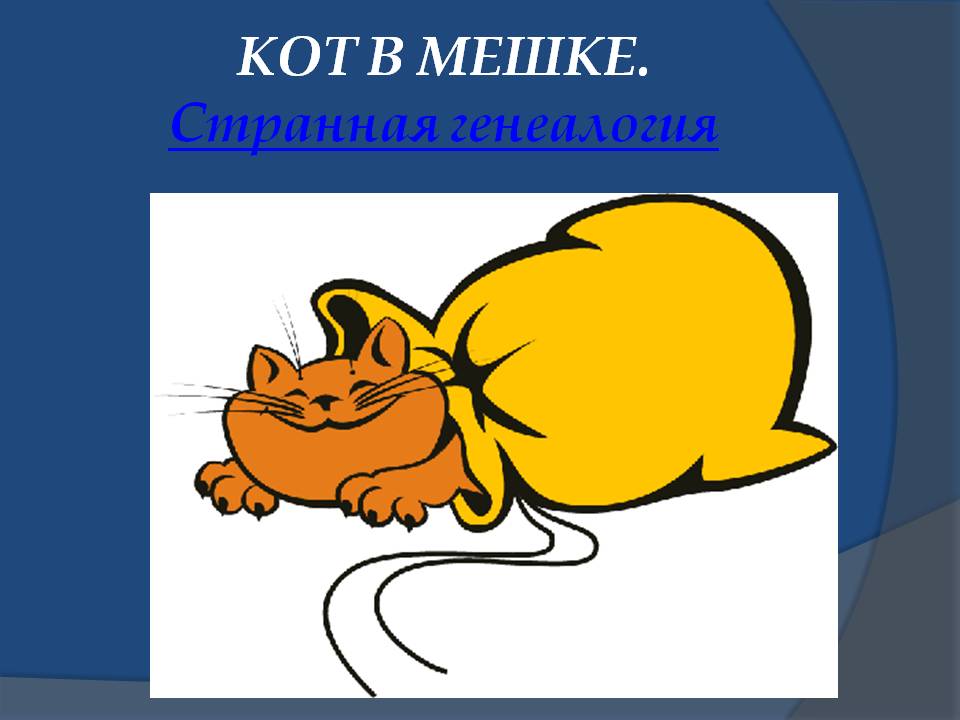 Жа́бры — органы 
водного дыхания.
Что такое жабры?
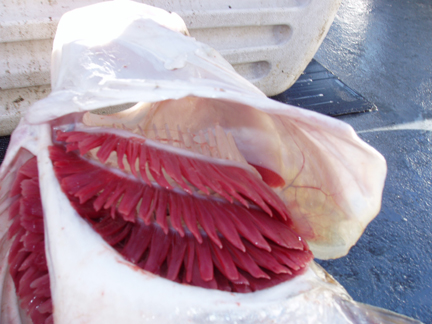 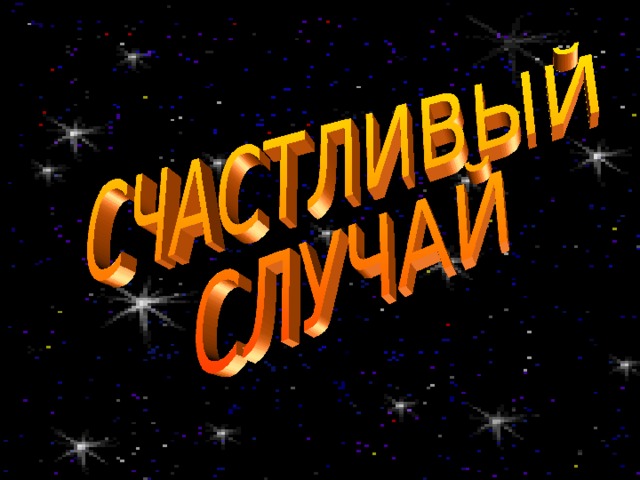 Такого органа нет
Назовите орган запаса кислорода
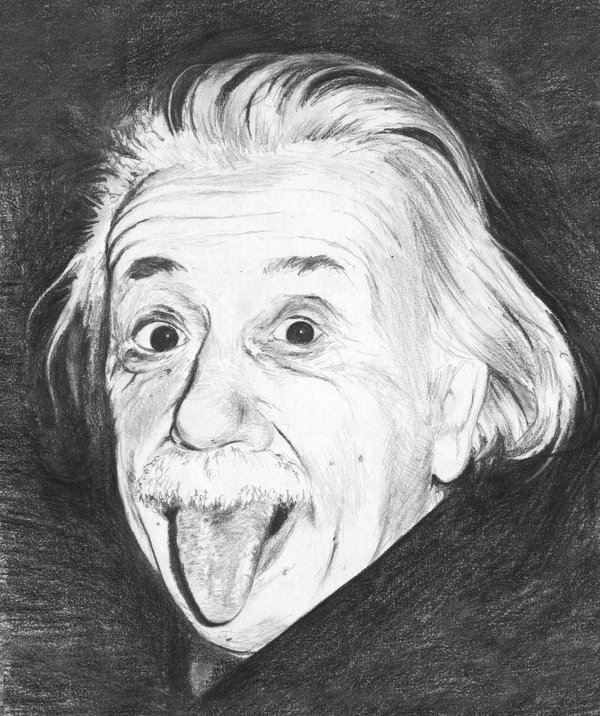 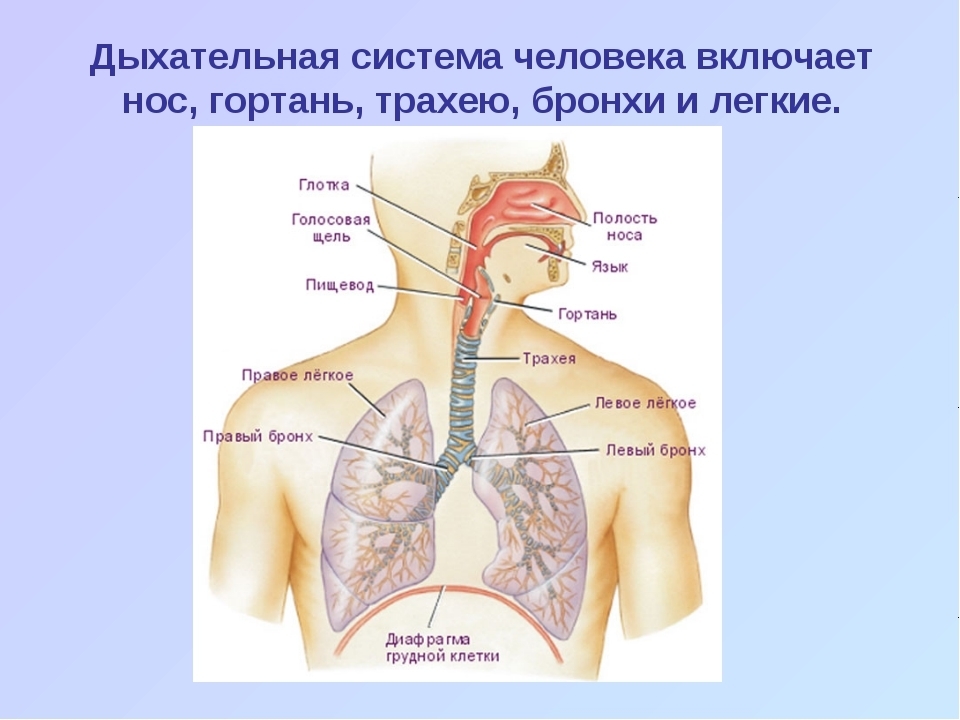 Из чего состоит дыхательная система человека.
На листьях 
(нижней или верхней стороне).
Где находится устьице у растения?
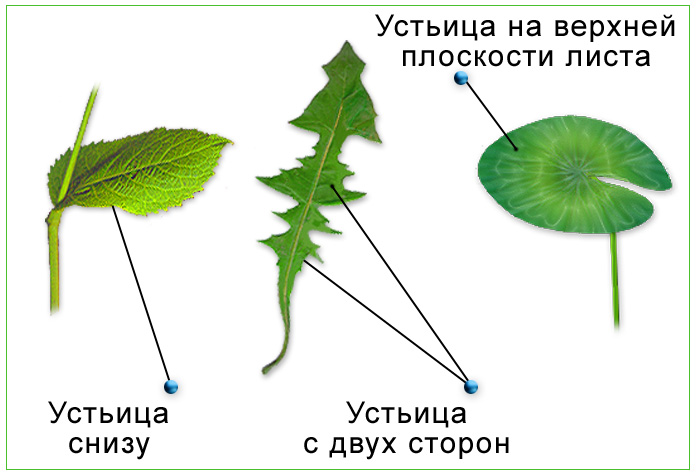 Одноклеточные организмы
Какой организм при дыхании поглощает кислород всей поверхностью тела?
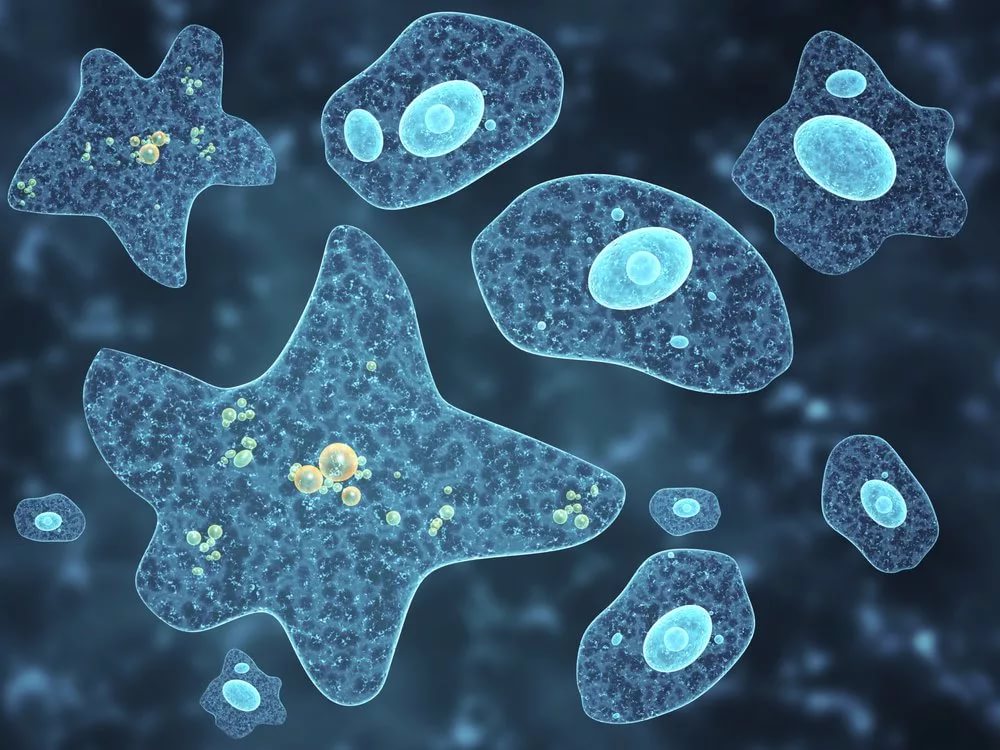 Гемоли́мфа — жидкость, циркулирующая в сосудах многих беспозвоночных животных (насекомые, моллюски) с незамкнутой системой кровообращения
Что такое гемолимфа?
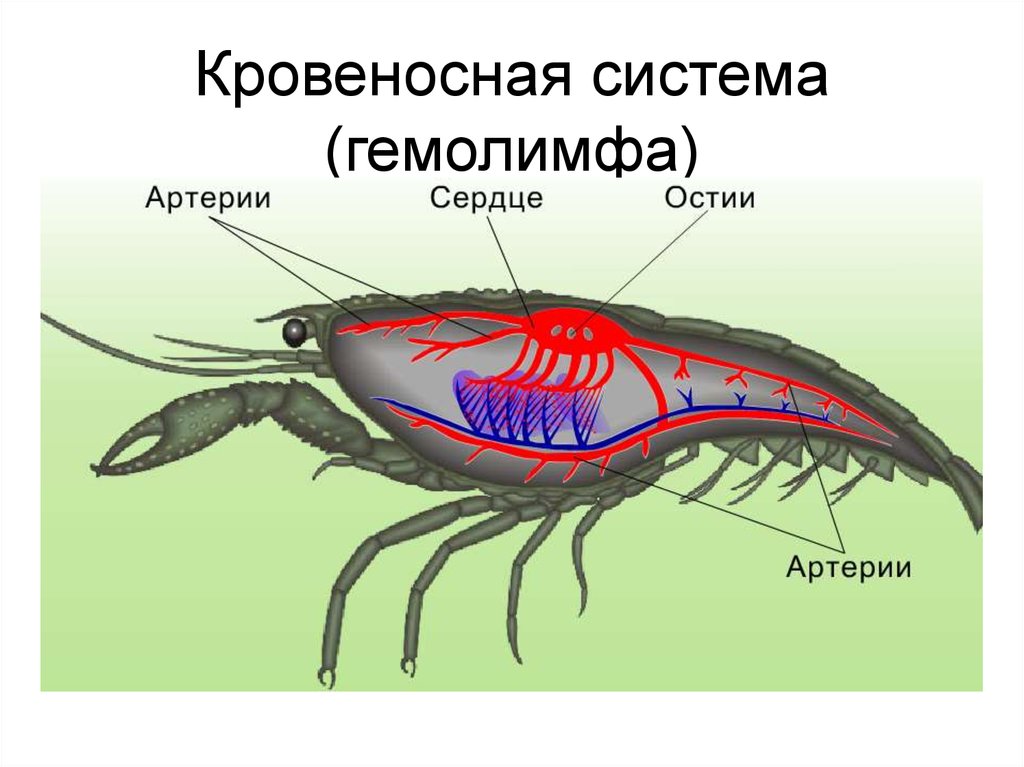 Белые кровяные клетки  (лейкоциты) 
выполняют защитную функцию организма.
Какую функцию выполняют белые кровяные клетки?
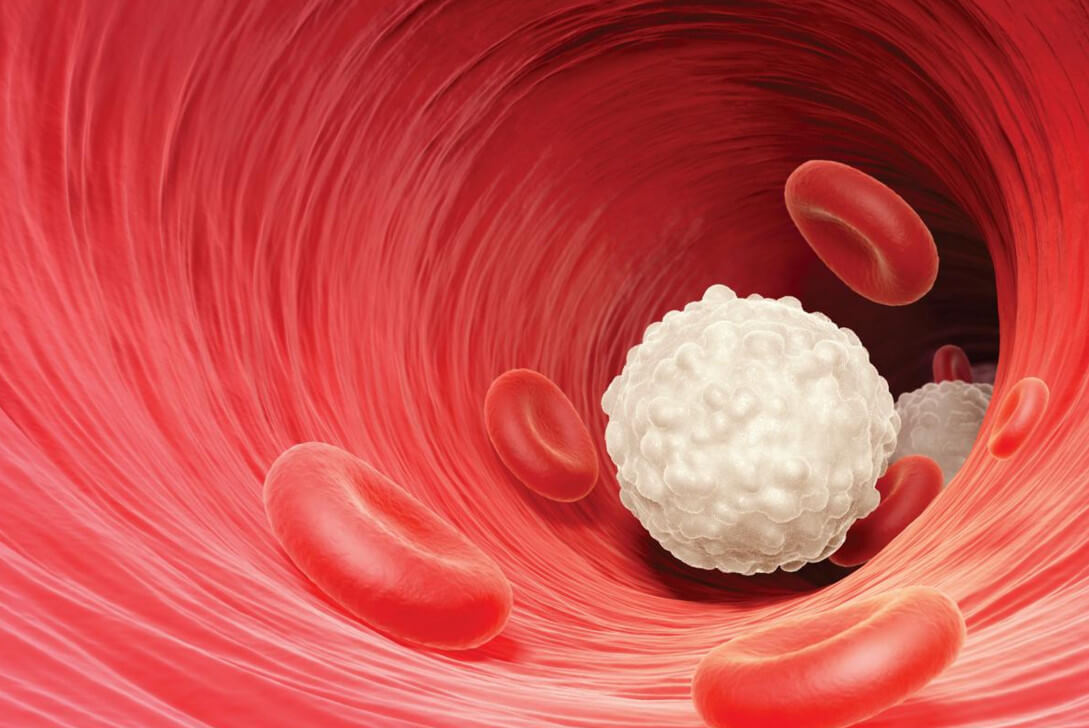 Наиболее развитая кровеносная система 
у птиц и млекопитающих.
У кого кровеносная система достигла наибольшего развития?
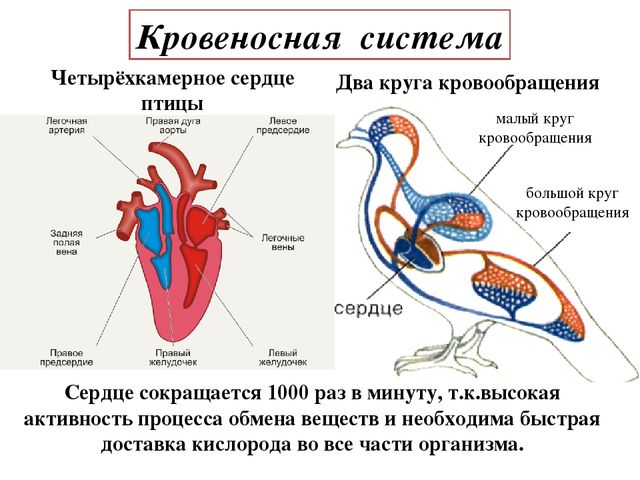 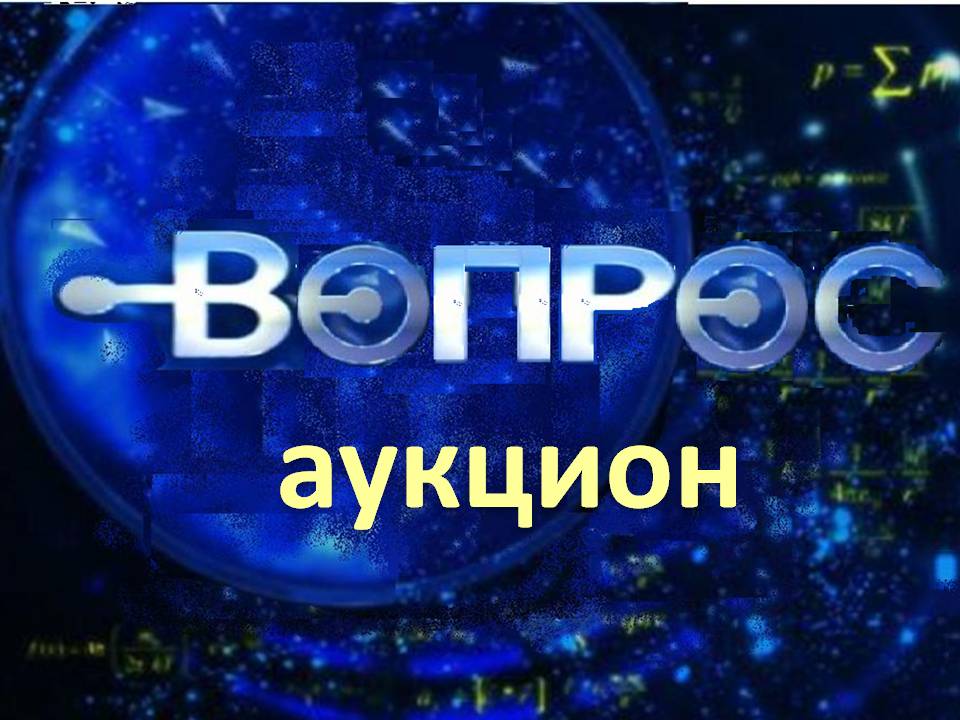 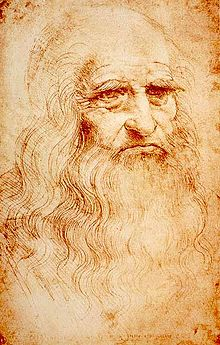 Леонардо да Винчи
По свидетельству этого ученого, он заполнил анатомическими рисунками 120 альбомов. До нашего времени дошло несколько сотен этих изображений, главным образом костей и мускульной системы. Изучение его рукописей, большей частью зашифрованных (прочесть их можно было только в зеркальном отражении), началось лишь в конце XVIII в.
Самая крупная артерия
Самая крупная артерия –
аорта
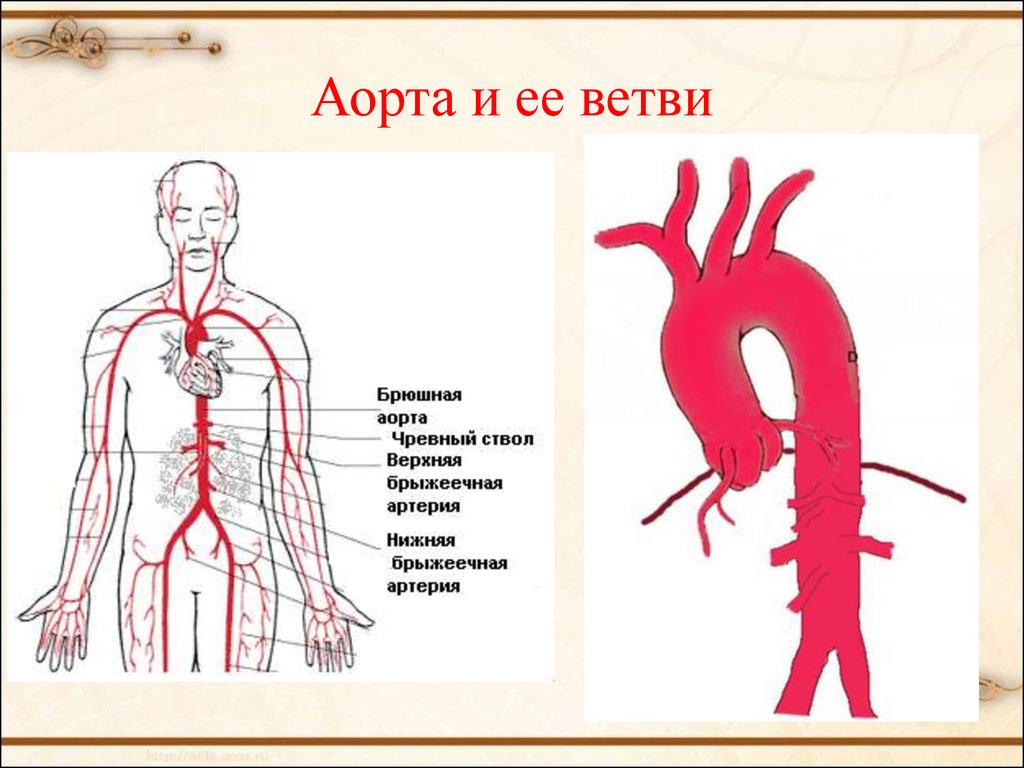 Финал
Животные
Загадки
Органоиды
Пословицы
?
Железы
Ламарк и Тревиранус,
Науку ёмко обозвали,
В ней совокупность разных функций,
Живых существ опознавали!
Биология
Сапрофаги — животные, которые питаются трупами, гниющими остатками, навозом 
(жуки-мертвоеды и навозники, дождевые черви, речные раки, грифы, вороны, гиены и др.).
Кого называют сапрофагами?
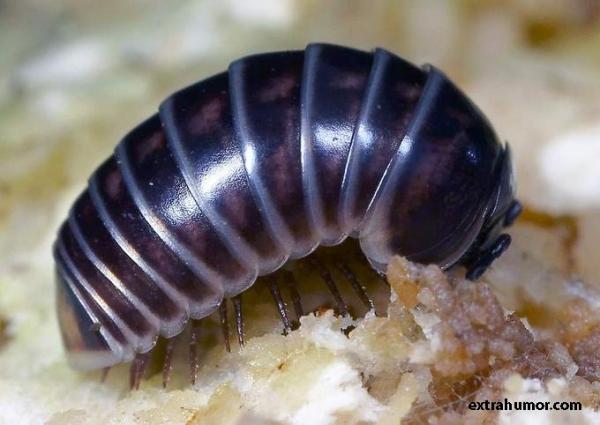 Что такое Аппарат Гольджи?
Аппарат Гольджи - органоид, главной функцией которого является транспорт и химическая модификация поступающих в него веществ.
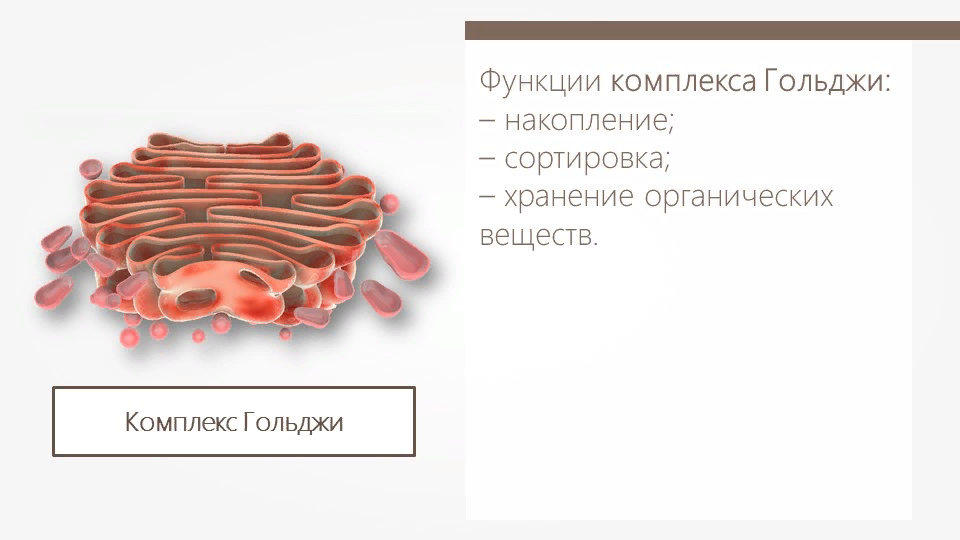 Японцы говорят: что одной руке не под силу, двумя легко сделать. 
А как в этом случае говорим мы?
Одна голова хорошо, а две лучше!
Что такое гипофиз?
Гипофиз – это маленькая железа в головном мозге, которая вырабатывает несколько десятков гормонов, влияющих на обмен  веществ.
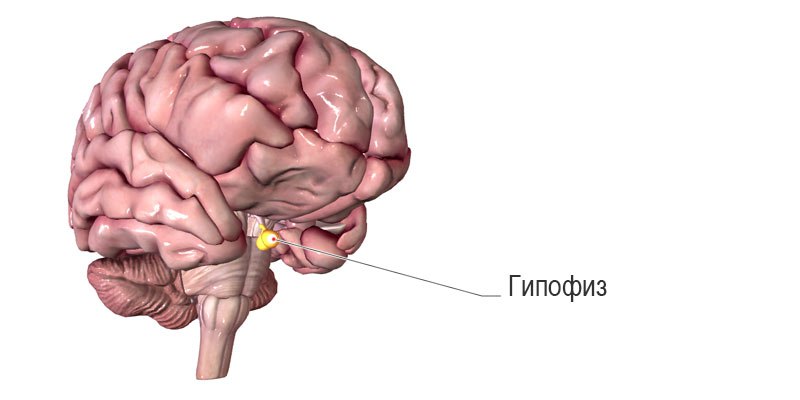 Спасибо за игру!
Поздравляем победителей!
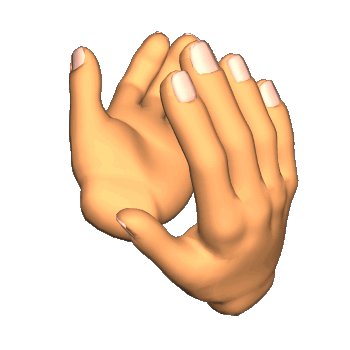